Organigramme OCRég / OCCne XY
État au 28.04.2021
Propres moyens
Sapeurs-pompiers
Protection civile
Commune 1
Maire	Steiner Armin
CC séc	Arpin Jean Pierre
Commune 2
Maire 
CC séc
Commune 3
Maire 
CC séc
Commune 4
Maire 
CC séc
Commune 5
	
Maire 
CC séc
Commune 6
Maire 
CC séc
Commune 7
Maire 
CC séc
Commune 8
Maire 
CC séc
Commune 9
Maire 
CC séc
Commune 10
Maire 
CC séc
Commune 11
Maire 
CC séc
Commune 12
Maire 
CC séc
Commune 13
Maire 
CC séc
Commune 14
Maire 
CC séc
Commune 15
Maire 
CC séc
Commune 16
Maire 
CC séc
Commune 17
Maire 
CC séc
Commune 18
Maire 
CC séc
Commune 19
Maire 
CC séc
Commune 20
Maire 
CC séc
Services communaux
Administration communale
Autres
Moyens attribués
Sapeurs-pompiers
Police
Sanitaire
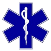 Care Teami
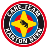 Armée
Autres
Chef OCRég/OCCne
Nom Prénom
Remp. Nom Prénom
Secrétariat
Nom Prénom
Chef d’état major
Nom Prénom
Remp. Nom Prénom
Aide à la conduite
C		Moser Aline
Remp.	Chevalier Pierre
Information
C		
Remp.
Sécurité publique
Resp.   
Suppl.
Protection et sauvetage
C		
Remp.
Santé
C		
Remp.
Logistique
C		
Remp.
Infrastructure
C		
Remp.	
.
Conseiller en dangers naturels
C		
Remp.
(Autre)
C		
Remp.
(Autre)
C		
Remp.
(Autre)
C		
Remp.
(Autre)
C		
Remp.
Protection civile